面授課程 第7堂
長文件的樣式、目錄與封面
講師陳勇汀 (布丁老師)
Part 1. 
樣式與目錄
‹#›
短文件
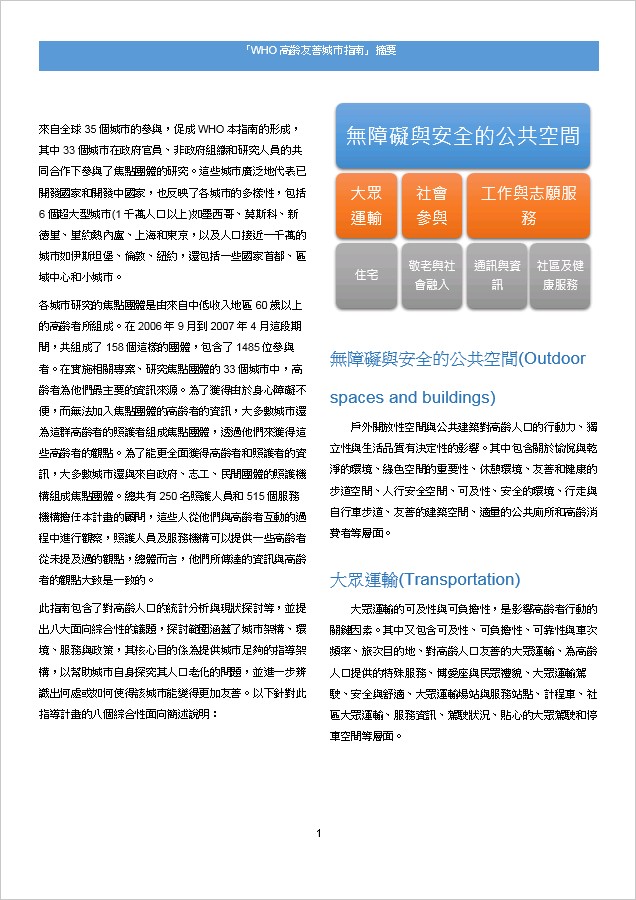 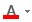 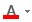 ‹#›
長文件
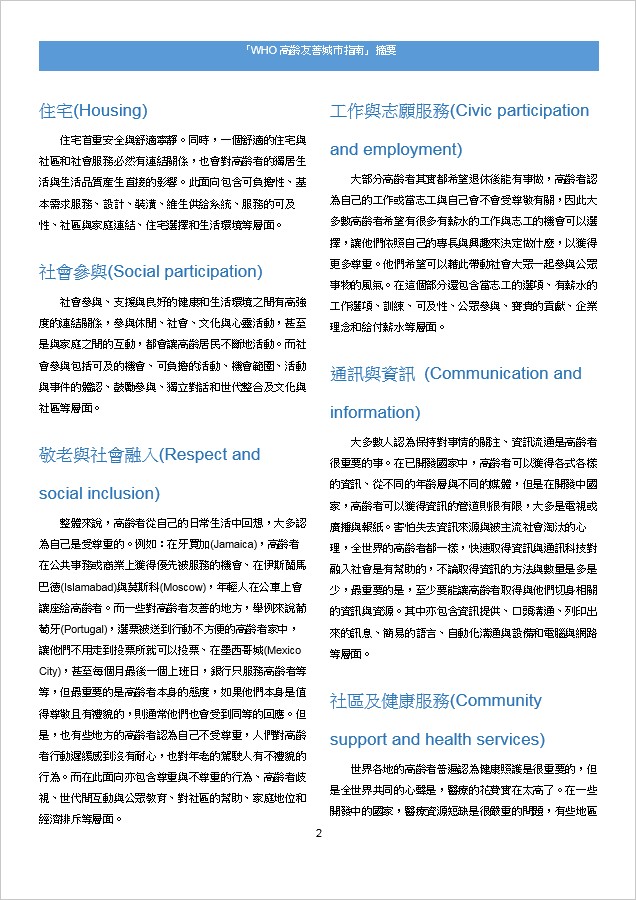 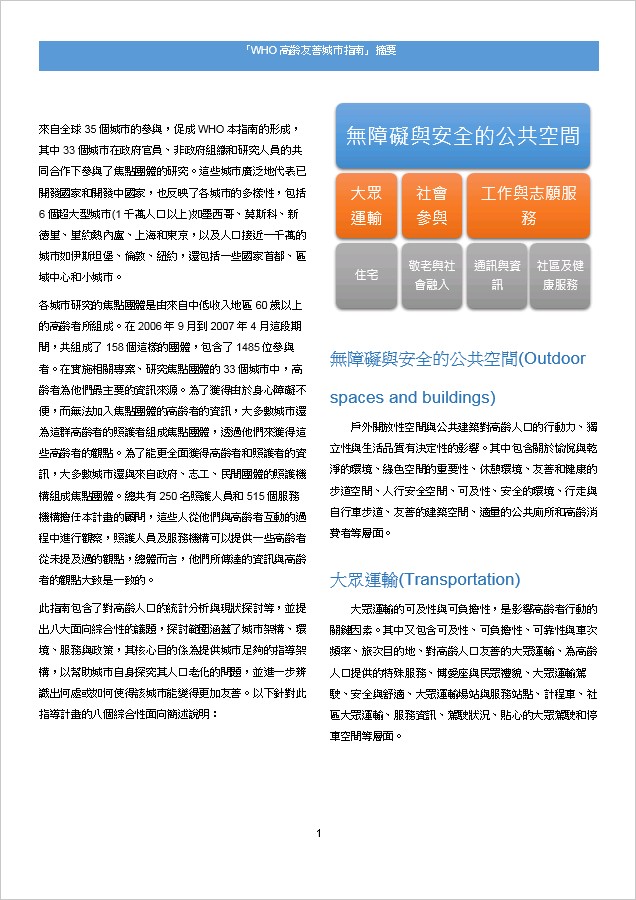 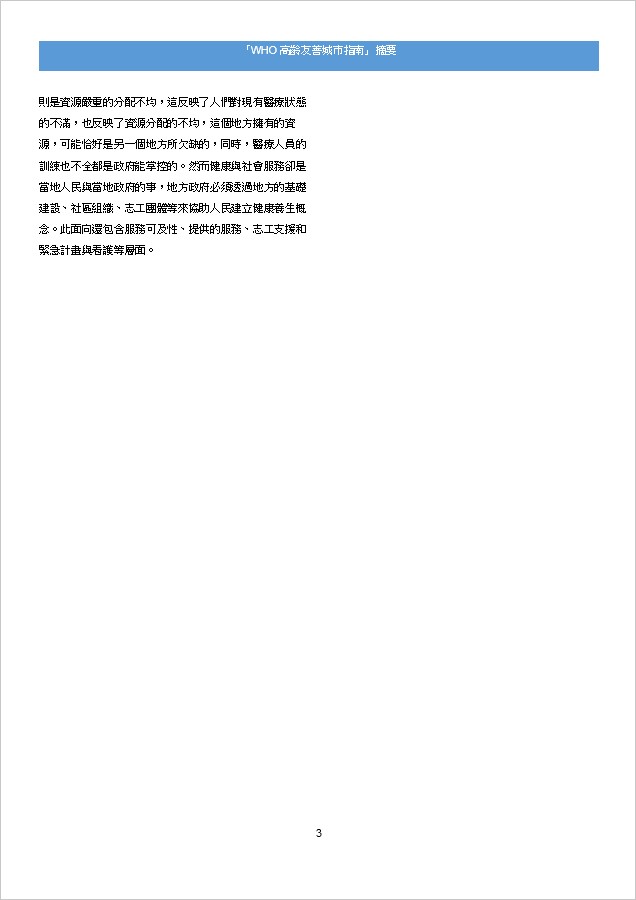 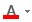 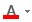 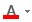 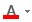 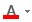 ‹#›
套用樣式長文件
標題
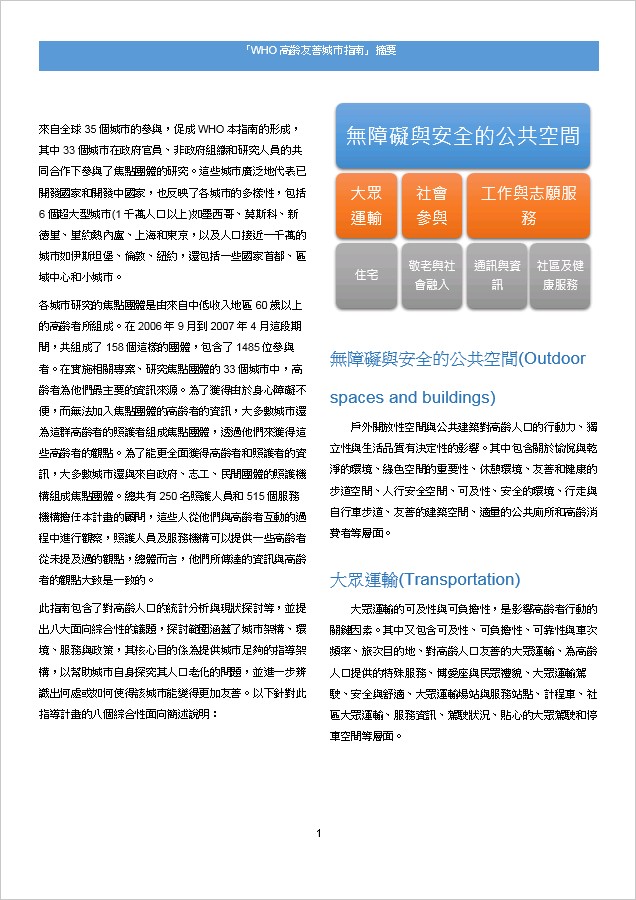 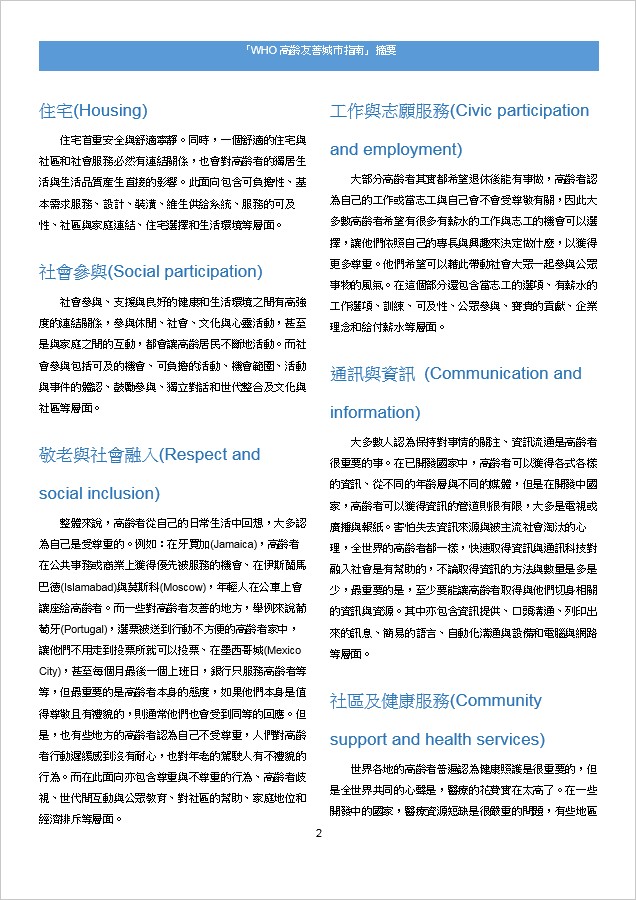 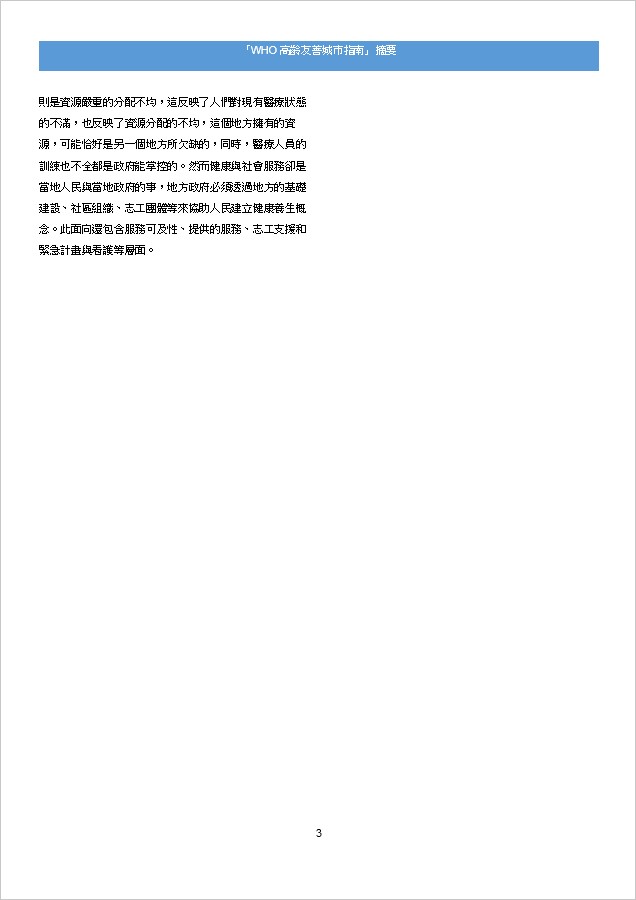 標題
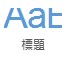 標題
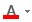 標題
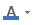 ‹#›
Word的樣式
將字元與段落等格式設定整合成一個樣式名稱。
內文：預設段落樣式
階層標題：標題1、標題2、標題3 (數字越大，階層越小)
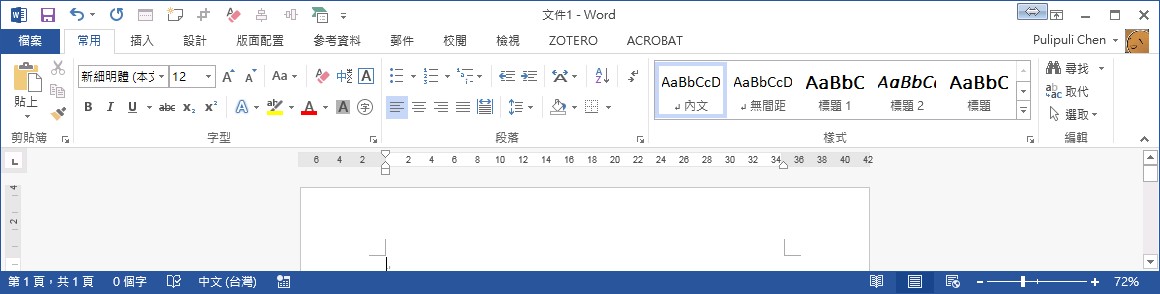 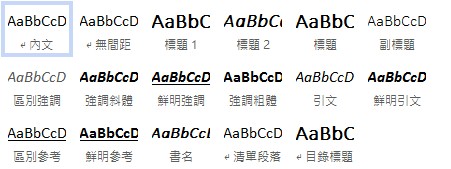 ‹#›
實作A
樣式：套用樣式
練習文件：7-A樣式.docx
課程網頁 > 面授課程 第7堂 > 練習文件
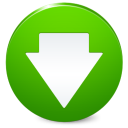 ‹#›
目標
樣式：套用樣式
原件
成果
目標
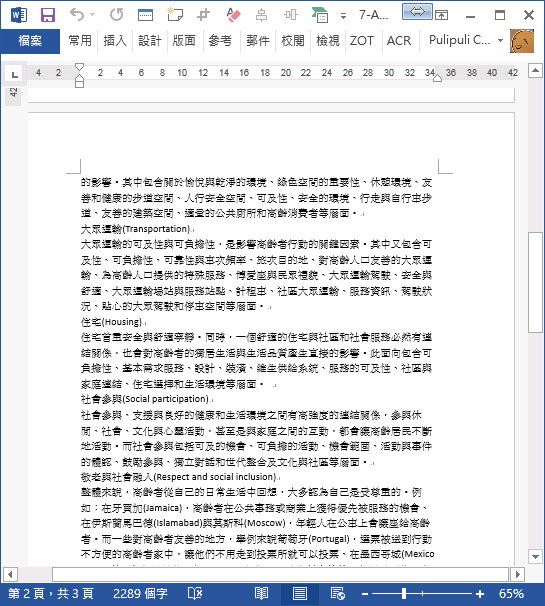 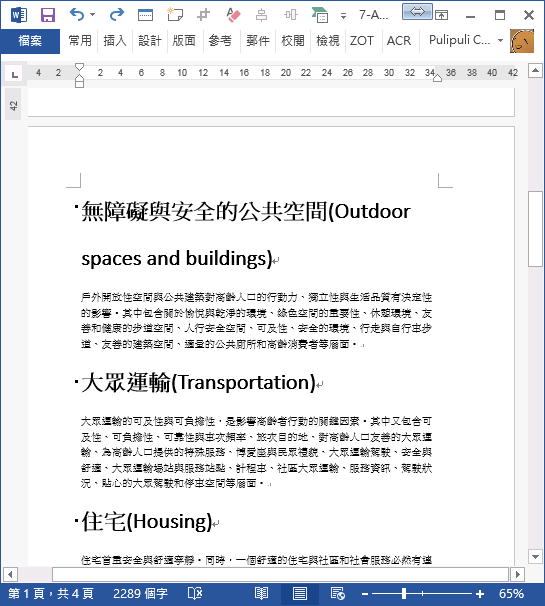 ‹#›
步驟
樣式：套用樣式
7-A  樣式.docx
[A-1] 選擇「無障礙與安全的公共空間(......)」等標題，套用樣式「標題 1」
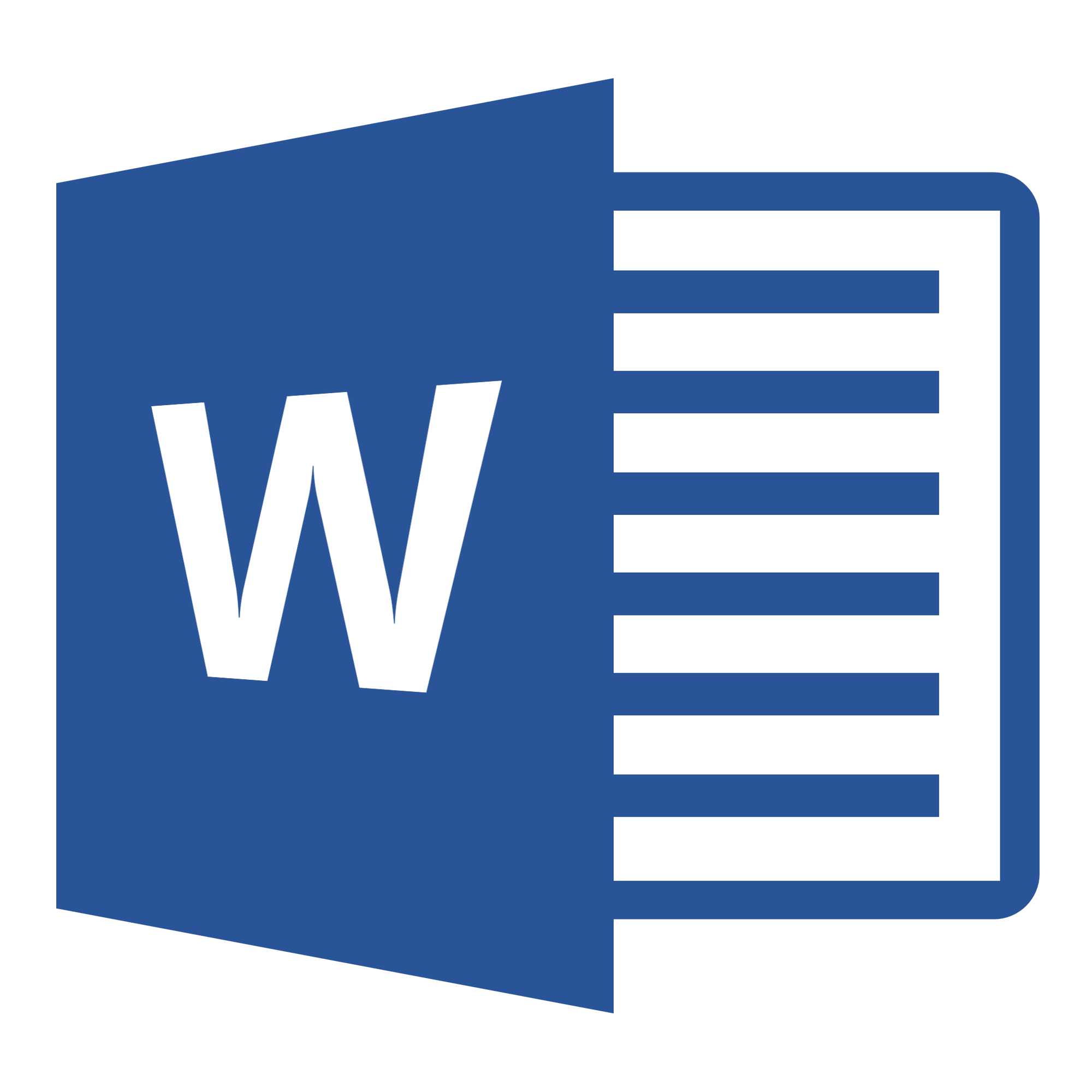 ‹#›
A-1
套用樣式
選取要套用樣式的段落，或是輸入線放在該段落上
索引標籤 常用 > 樣式 > 標題1
2
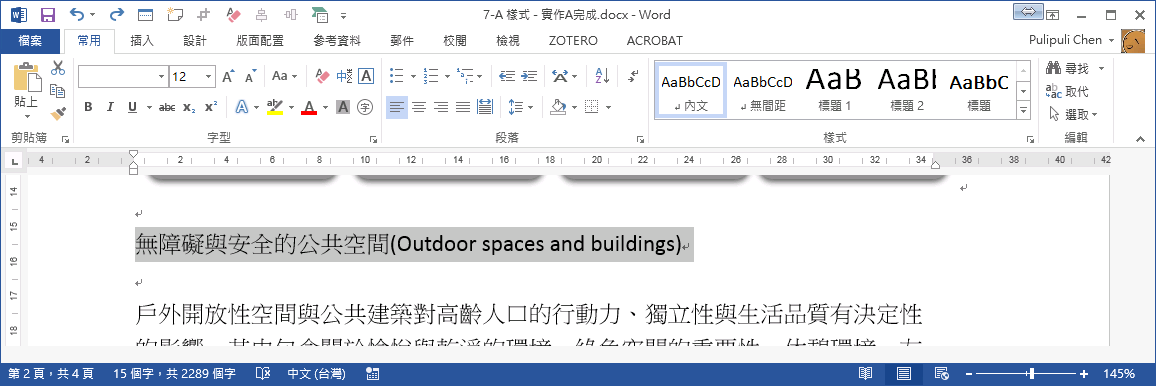 1
‹#›
實作B
目錄：插入目錄
練習文件：接續前一份文件
‹#›
目標
目錄：插入目錄
原件
成果
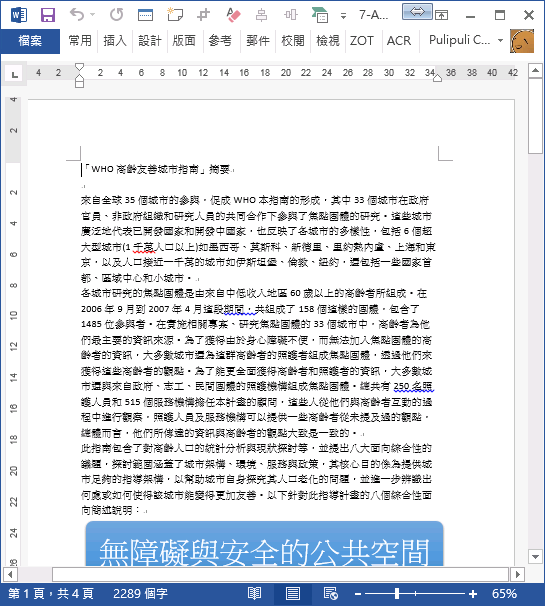 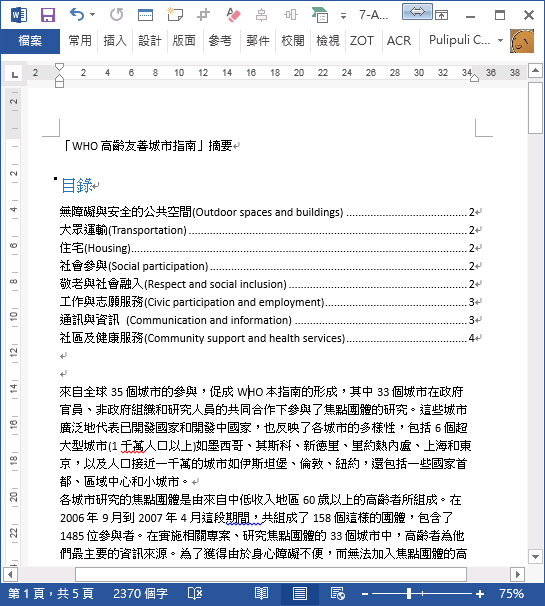 ‹#›
步驟
目錄：插入目錄
繼續前一份練習文件
[B-1] 把輸入線放在標題下面，索引標籤 參考資料 > 目錄 > 自動目錄2
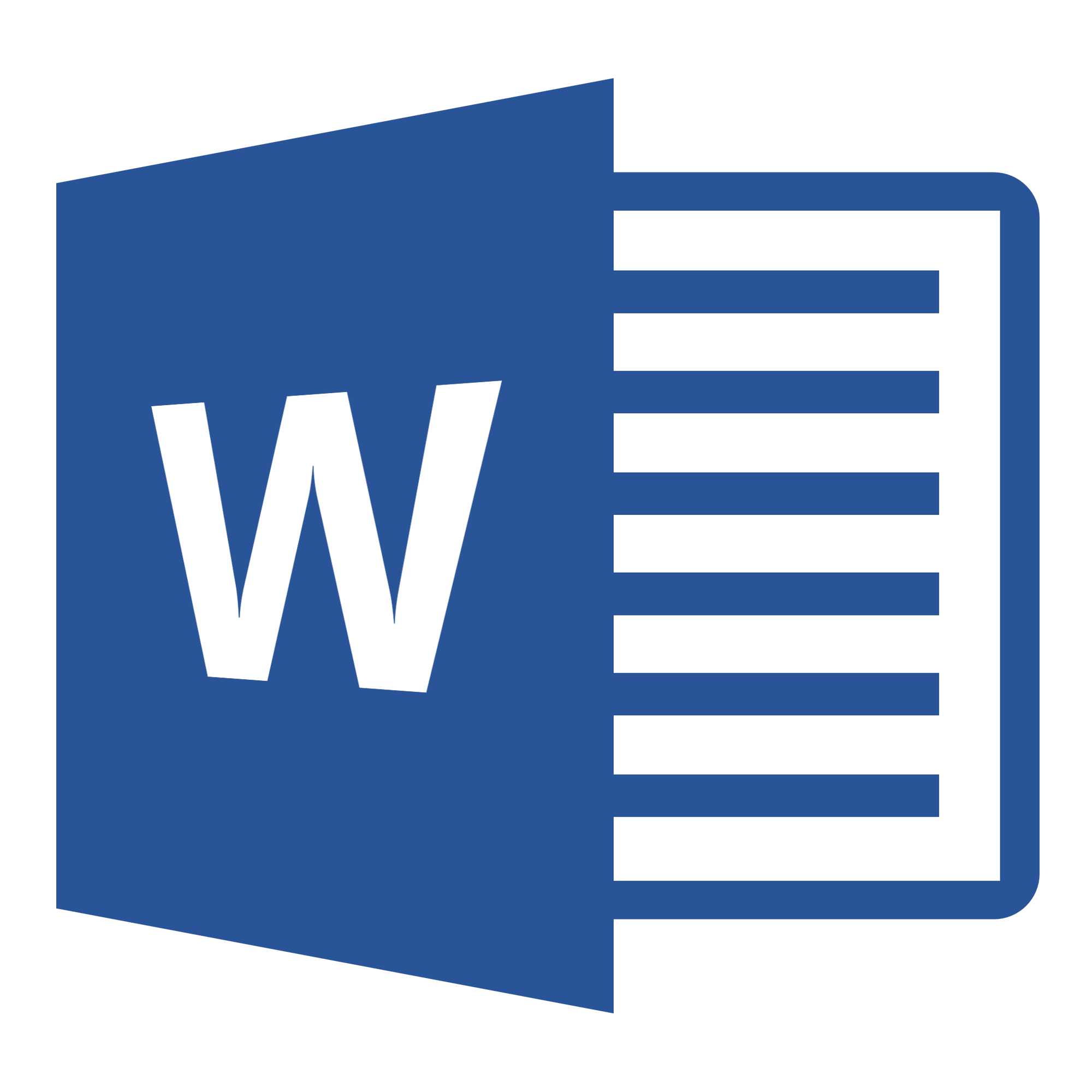 ‹#›
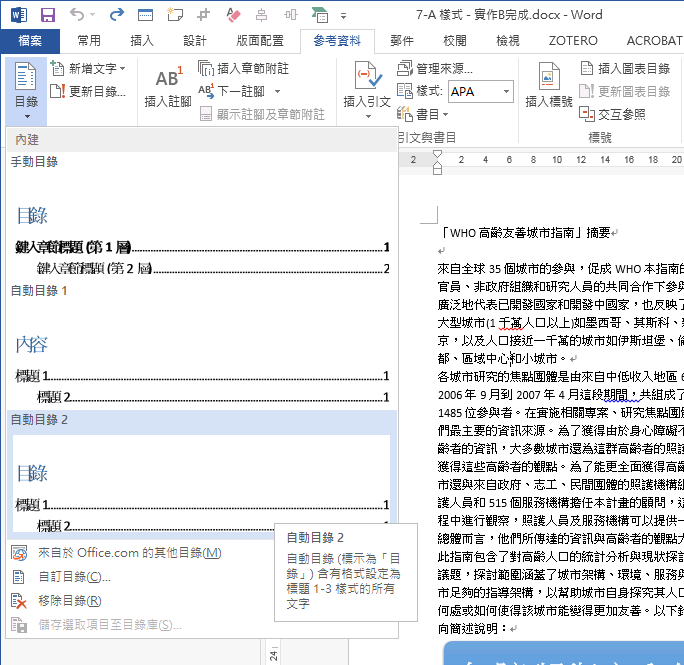 2
B-1
3
插入目錄
1
輸入線放在要插入目錄的位置
索引標籤 參考資料
目錄
自動目錄2
4
‹#›
實作C
樣式：修改樣式
練習文件：接續前一份文件
‹#›
目標
樣式：修改樣式
原件
成果
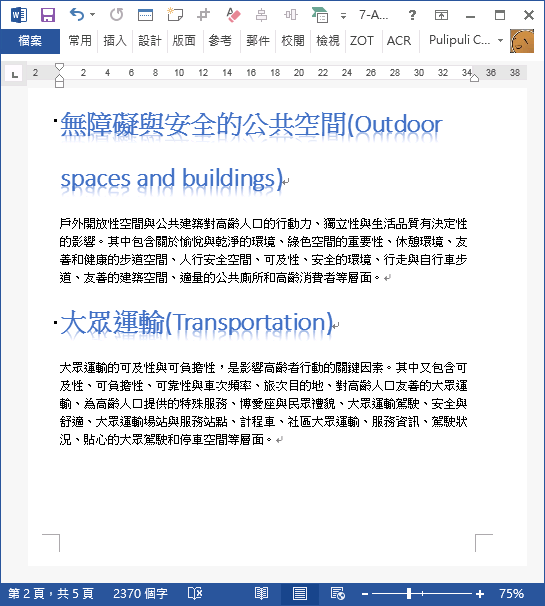 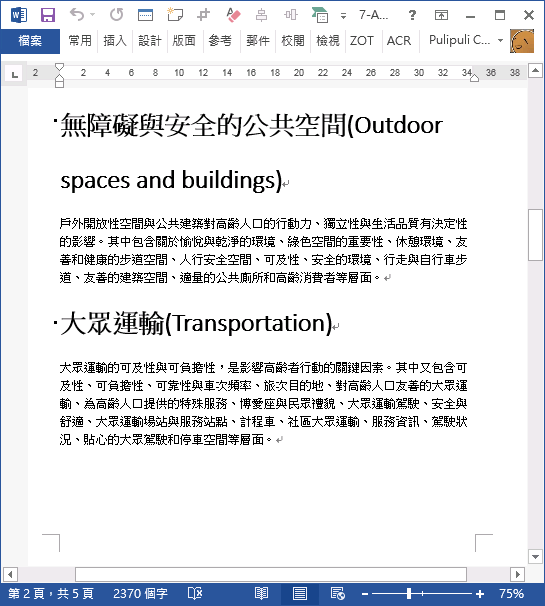 ‹#›
步驟
樣式：修改樣式
繼續前一份練習文件
[C-1]索引標籤 常用 > 樣式 > 標題1 (按右鍵) 修改
[C-2]格式設定 > 字型色彩: 藍色,輔色5；行距: 單行行距
[C-3]文字效果  >  文字效果  >  反射 > 預設: 緊密反射,相連
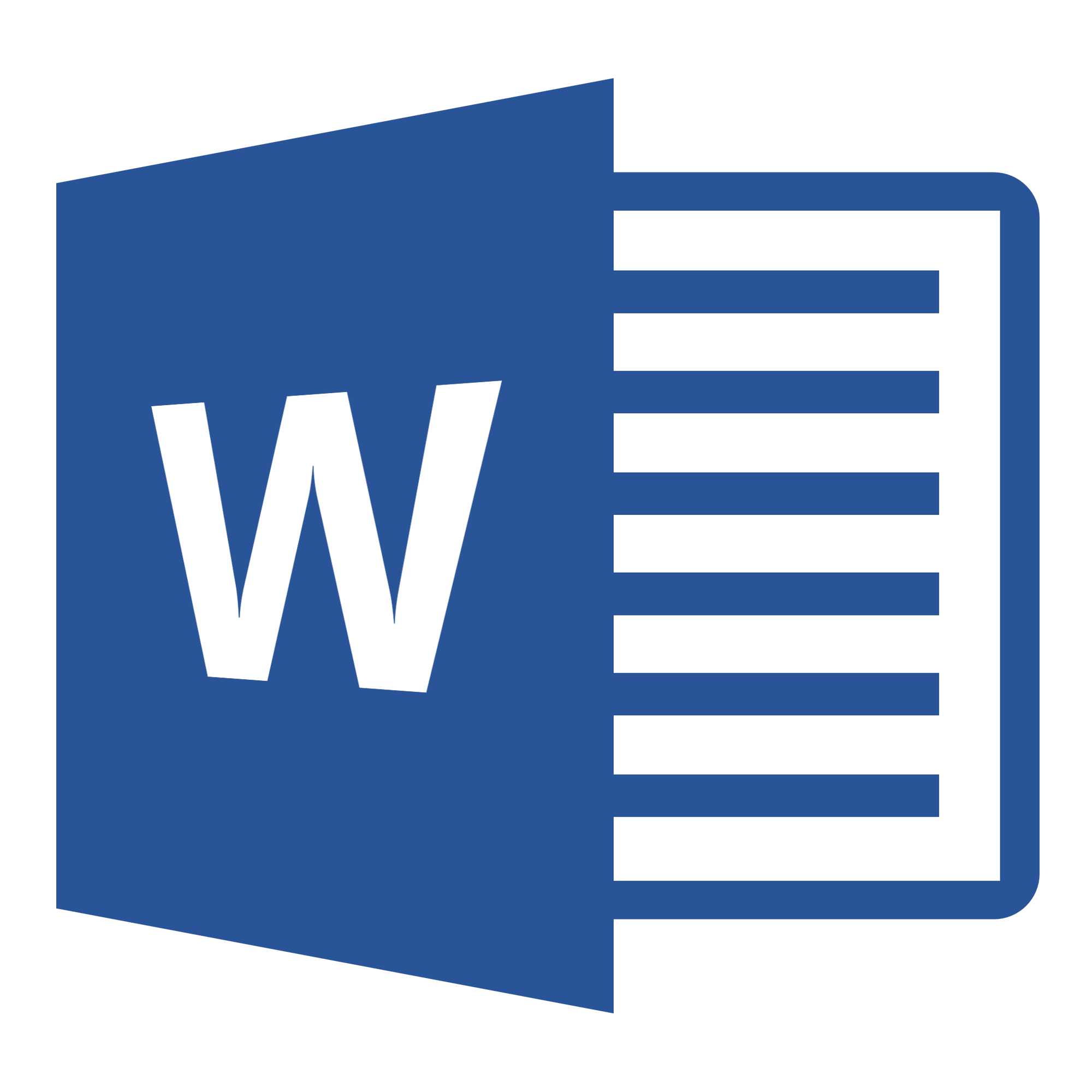 ‹#›
C-1
修改樣式
索引標籤 常用
樣式
標題1 (按右鍵)
修改
3
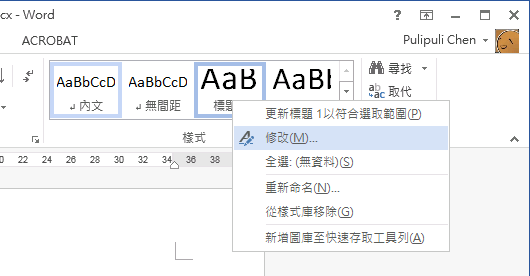 4
‹#›
C-2
格式設定
修改字型色彩: 藍色,輔色5
行距: 單行行距
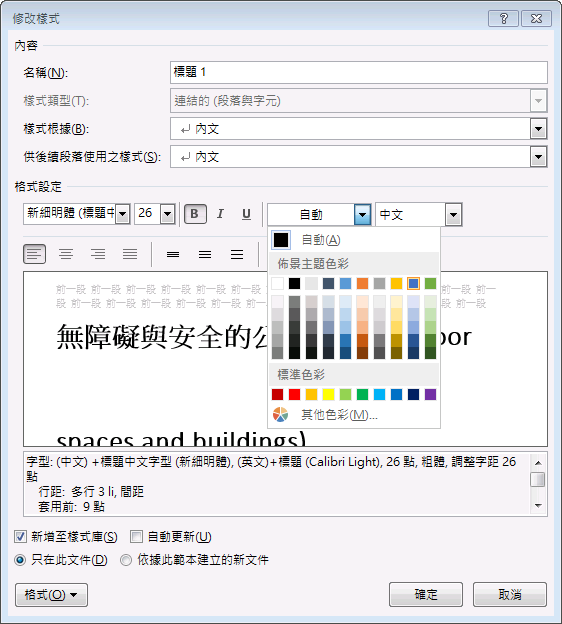 1
2
‹#›
C-3
文字效果
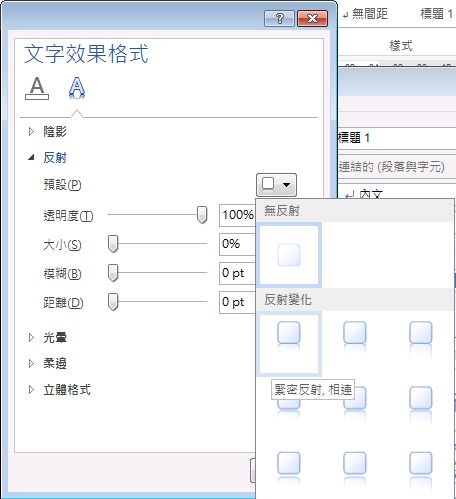 (繼續在修改樣式裡面)
格式 > 文字效果
文字效果
反射
預設樣式
緊密反射, 相連
2
3
4
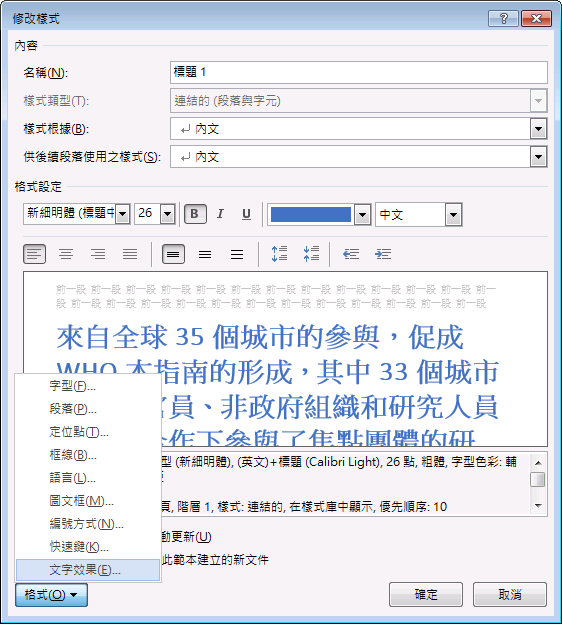 5
1
‹#›
實作D
樣式：建立樣式
練習文件：接續前一份文件
‹#›
目標
樣式：建立樣式
原件
成果
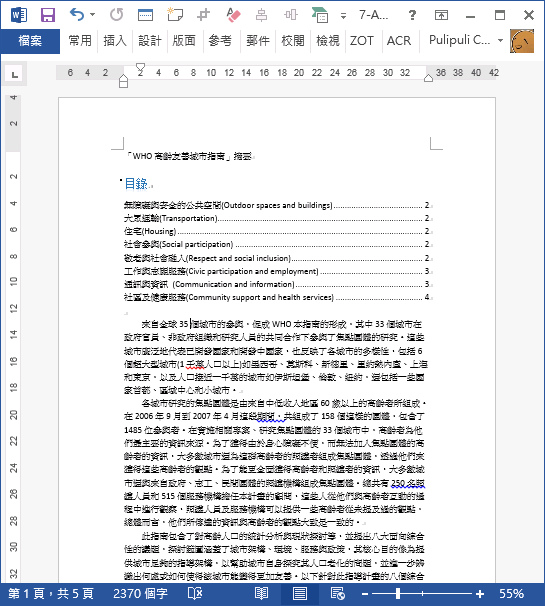 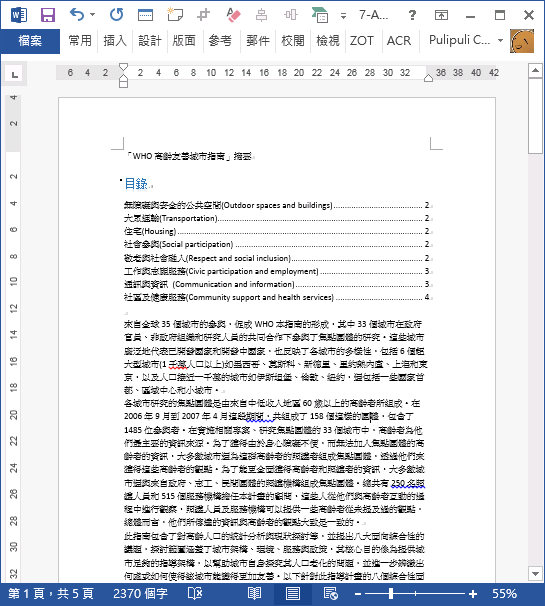 ‹#›
步驟
樣式：建立樣式
繼續前一份練習文件
[D-1] 輸入線放在「來自全球35個……」段落上，索引標籤 常用 > 樣式 > (下箭頭) > 建立樣式
[D-2] 名稱: 縮排內文 > 修改
[D-3] 對話視窗 從格式建立新樣式 > 格式設定 > 左右對齊
[D-4] 格式 > 段落
[D-5] 對話視窗 段落 > 縮排 > 指定方式: 第一行 > 確定
[D-6] 對話視窗 從格式建立新樣式 > 確定，新樣式「縮排內文」建立完成，其他段落套用「縮排內文」樣式
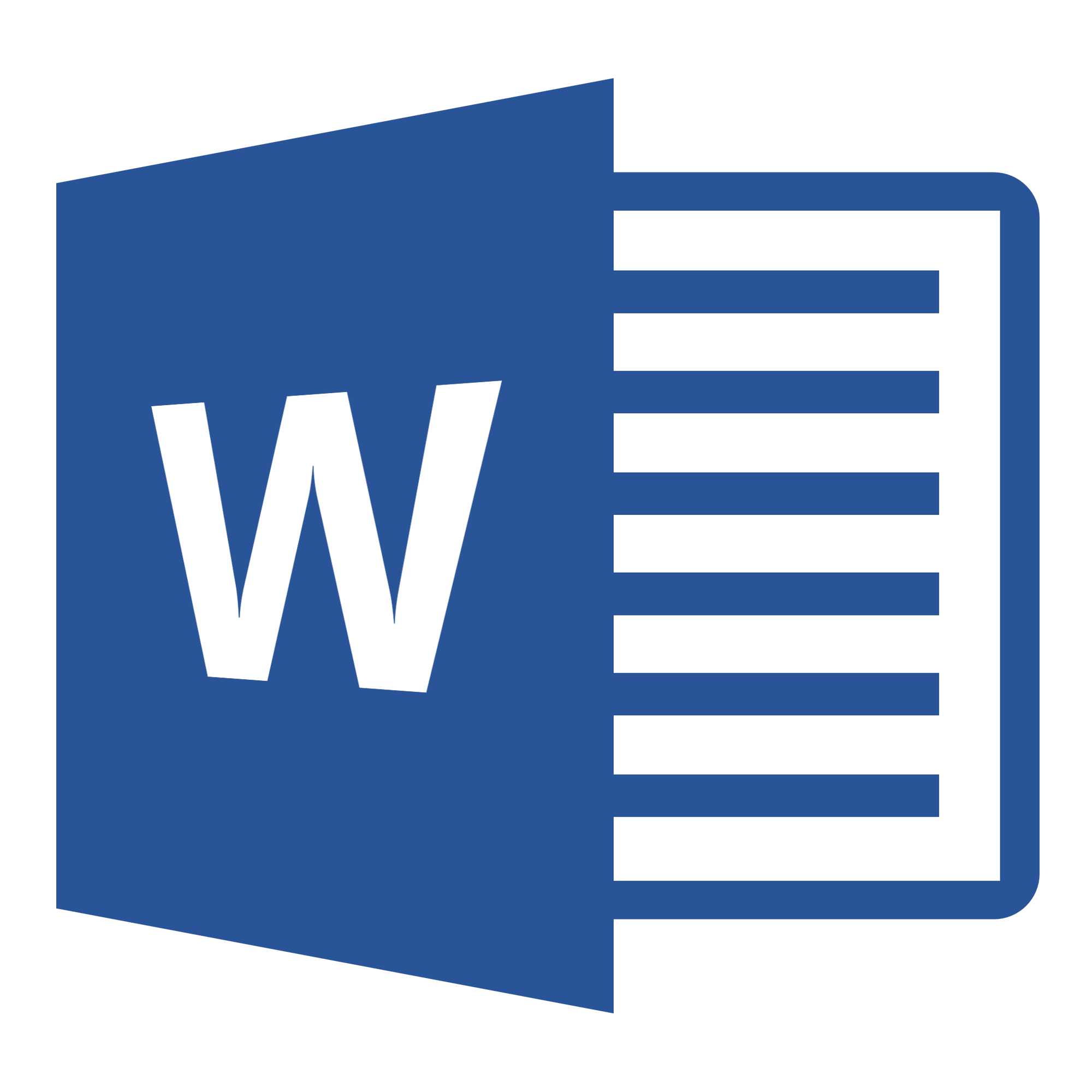 ‹#›
D-1
建立樣式
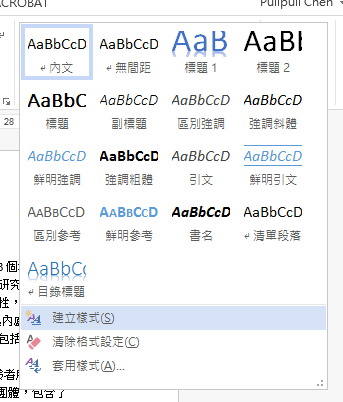 輸入線放在「來自全球35個……」段落上
索引標籤 常用
樣式 > (下箭頭)
建立樣式
3
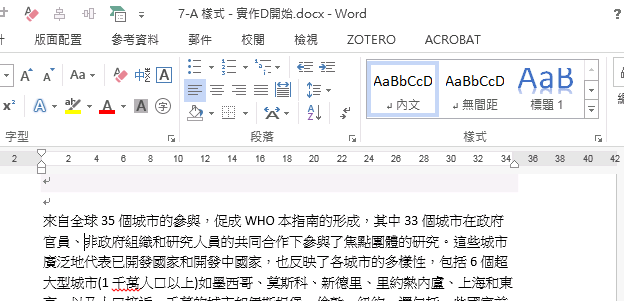 4
1
‹#›
D-2
樣式名稱
在對話方塊 從格式建立新樣式 中
名稱：縮排內文
修改
1
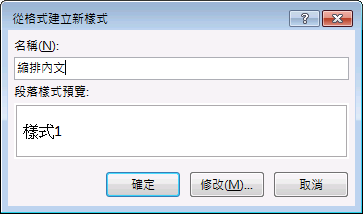 2
‹#›
D-3
設定左右對齊
格式設定 > 左右對齊
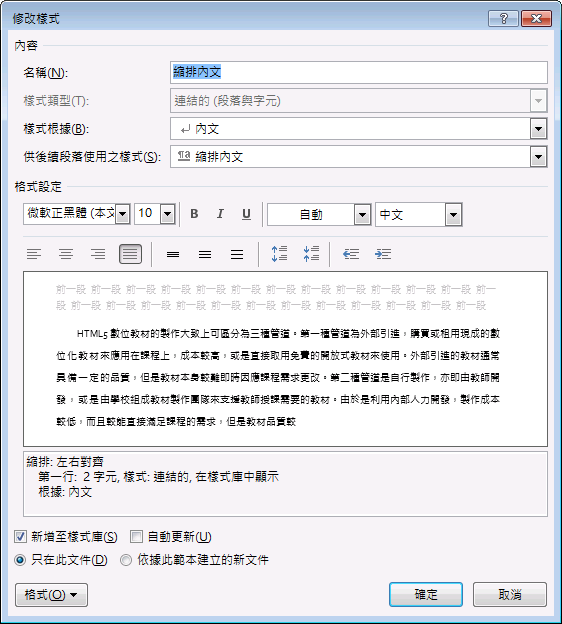 1
‹#›
D-4
設定樣式的段落格式
在對話方塊 從格式建立新樣式 中
格式
段落
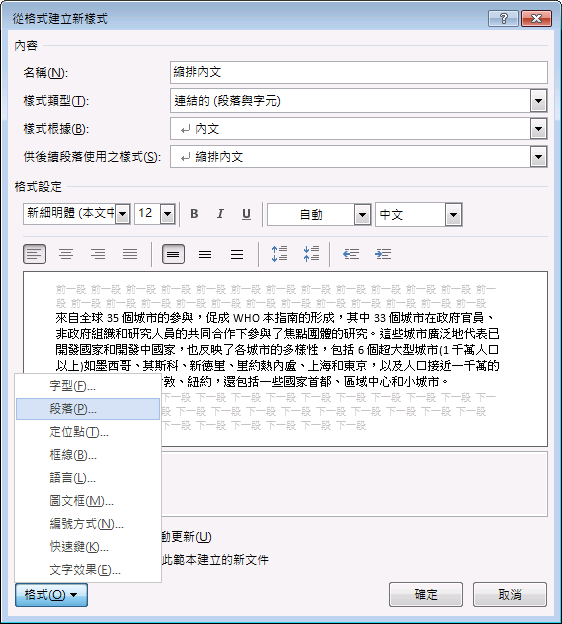 2
1
‹#›
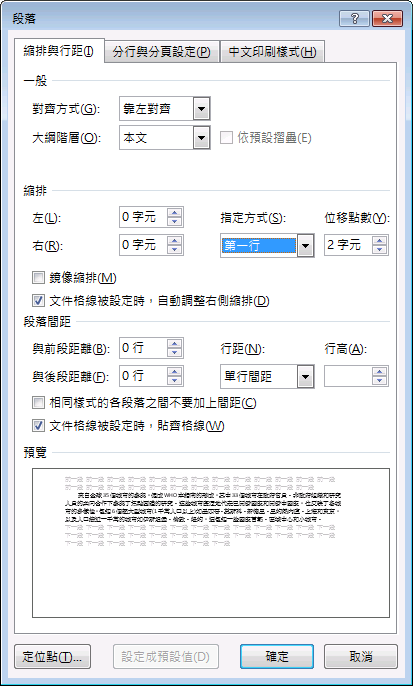 D-5
段落縮排:第一行
1
在對話方塊 段落 中
縮排 > 指定方式: 第一行
確定
2
‹#›
D-6
確認縮排內文樣式已經建立
在對話方塊 從格式建立新樣式 按下確定
確認「縮排內文」樣式已經建立
其他段落套用樣式
2
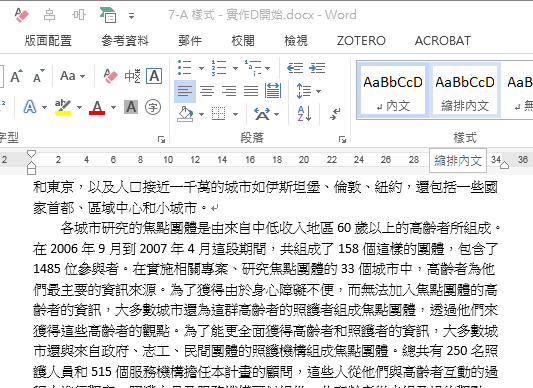 3
‹#›
Part 2. 
佈景主題與封面頁
‹#›
實作E
設定佈景主題
練習文件：接續前一份文件
‹#›
目標
設定佈景主題
原件
成果
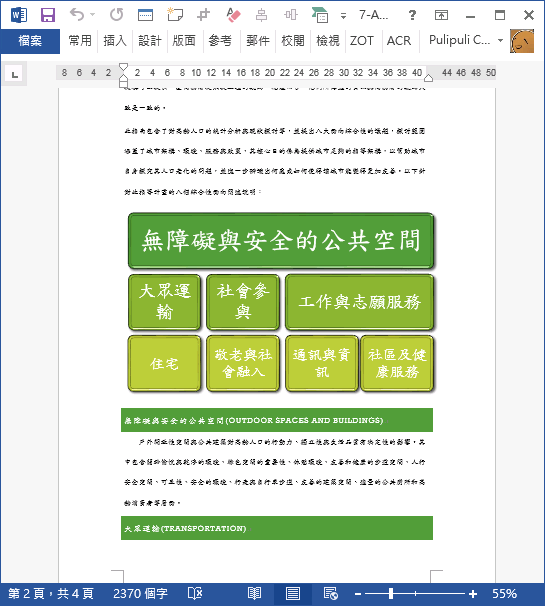 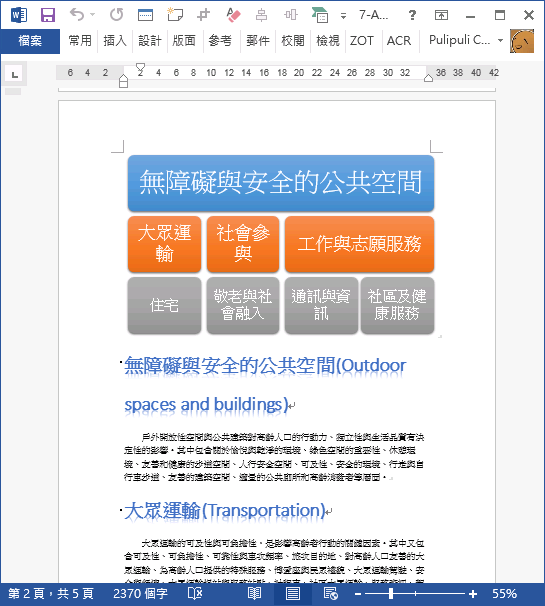 ‹#›
步驟
設定佈景主題
繼續前一份練習文件
[E-1] 索引標籤 設計 > 佈景主題 > 木頭類型
[E-2] 文件格式設定 > 陰影
[E-3] 色彩 > 綠色
[E-4] 字型 > Office > 微軟正黑體 標楷體
[E-5] 段落間距 > 寬鬆
[E-6] 效果 > 凸痕
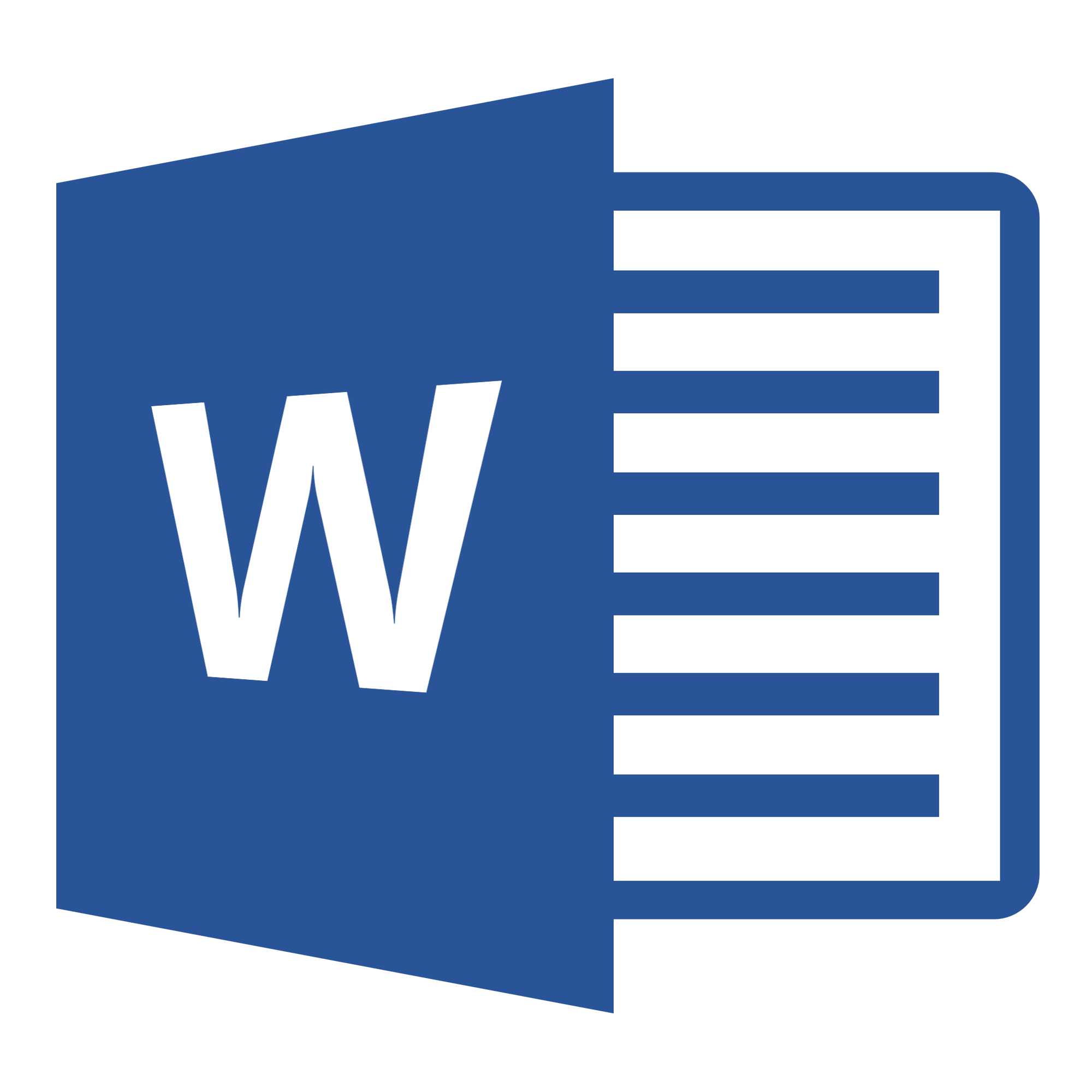 ‹#›
E-1
佈景主題
1
索引標籤 設計
佈景主題
木頭類型
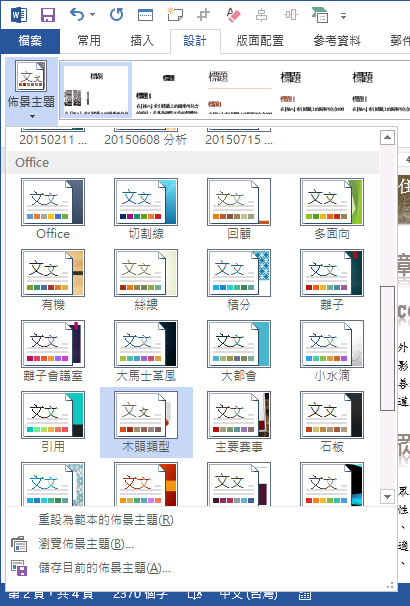 2
3
‹#›
E-2
文件格式設定
索引標籤 樣式
文件格式設定 > 下箭頭
選擇「陰影」
1
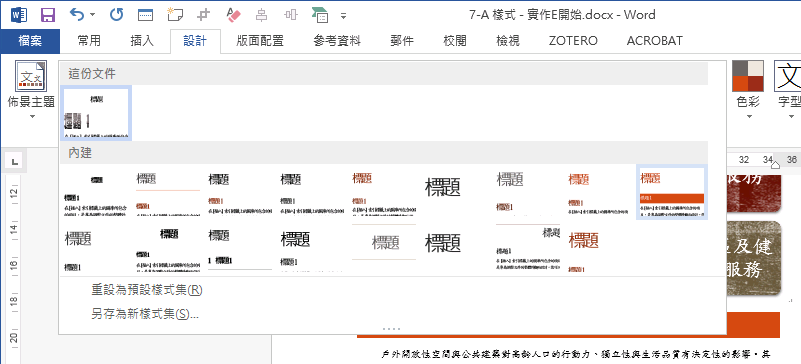 3
‹#›
E-3
色彩
索引標籤 設計
色彩
綠色
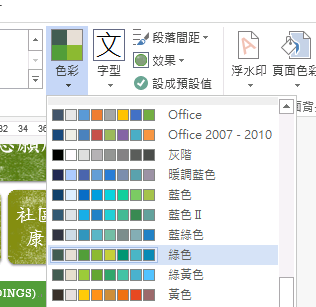 2
3
‹#›
E-4
字型
索引標籤 設計
字型
微軟正黑體/標楷體
大字(微軟正黑體): 標題字型
小字(標楷體): 文本字型
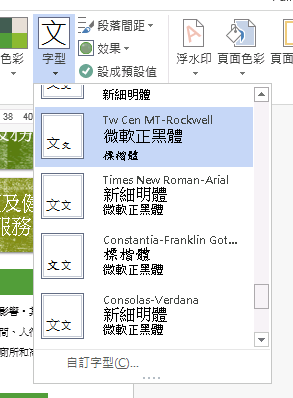 2
3
‹#›
E-5
2
段落間距
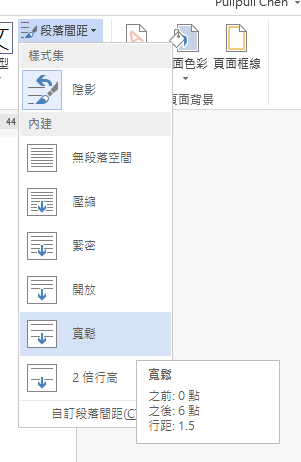 索引標籤 設計
段落間距
寬鬆
之前: 與前段的距離
之後: 與後段的距離
行距
佈景主題的段落間距
3
‹#›
E-6
(SmartArt)效果
索引標籤 設計
效果
凸痕
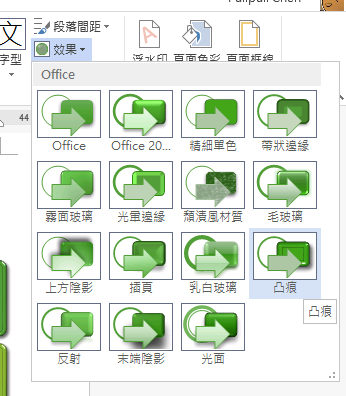 2
3
‹#›
實作F
目錄：更新整個目錄
練習文件：接續前一份文件
‹#›
目標
目錄：更新整個目錄
原件
成果
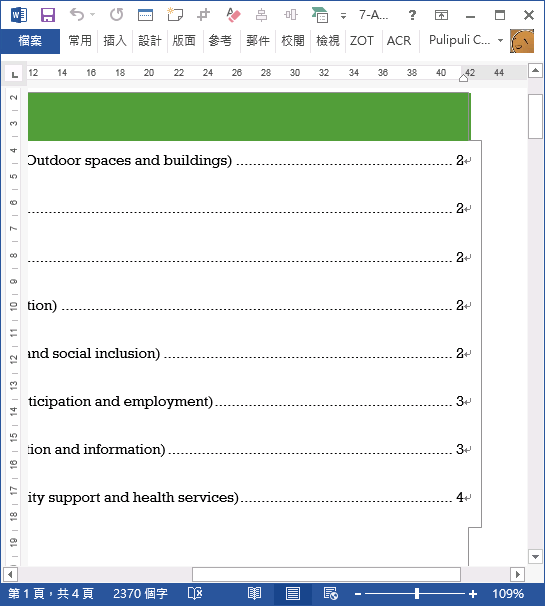 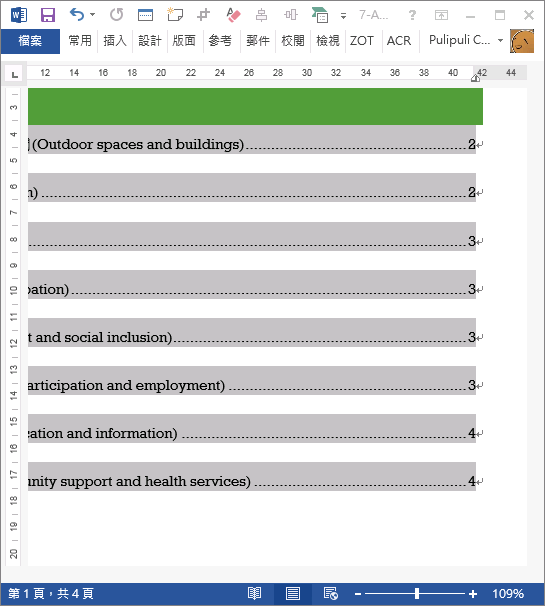 ‹#›
步驟
目錄：更新整個目錄
繼續前一份練習文件
[F-1] 點選目錄 > 更新目錄 > 更新整個目錄
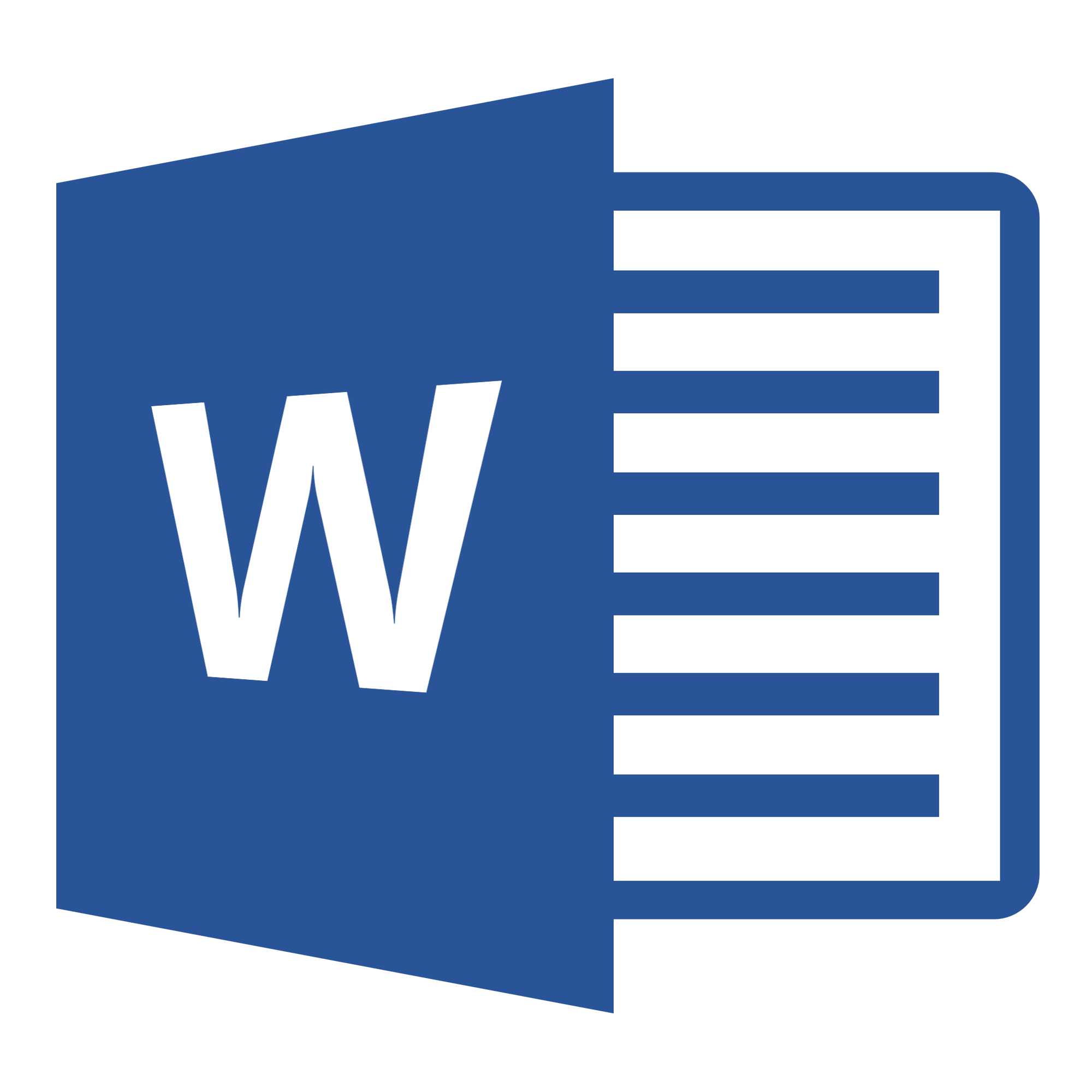 ‹#›
F-1
更新整個目錄
點選目錄
更新目錄
更新整個目錄
確定
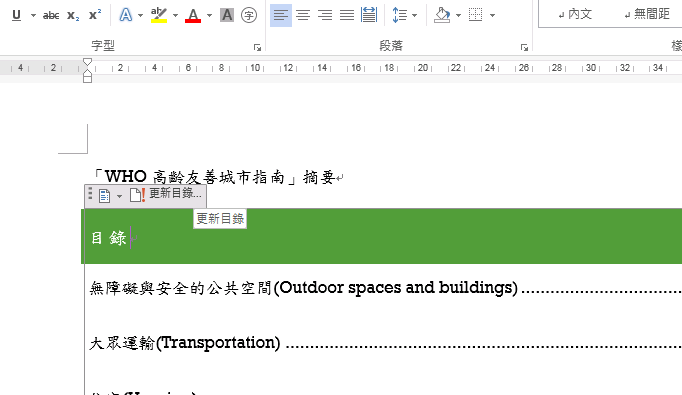 2
1
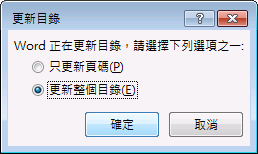 3
4
‹#›
實作G
插入封面頁
練習文件：接續前一份文件
練習文件：7-G 封面頁圖片.jpg
課程網頁 > 面授課程 第7堂 > 練習文件
‹#›
目標
插入封面頁
原件
成果
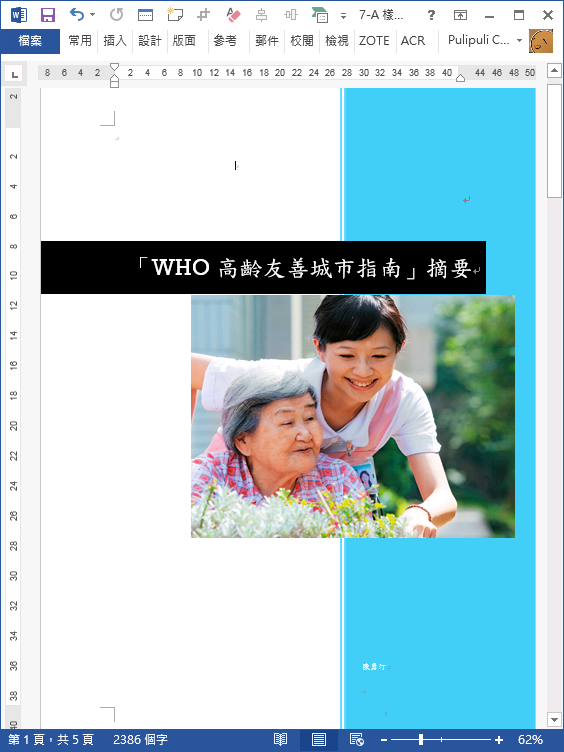 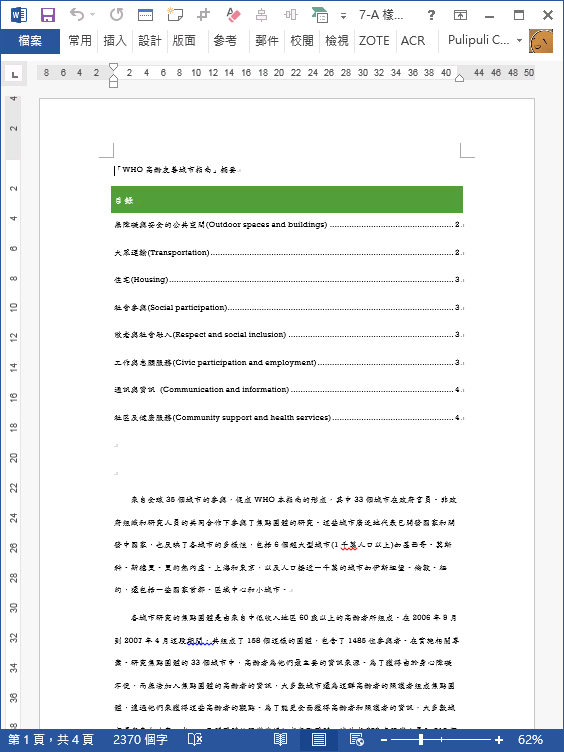 ‹#›
步驟
插入封面頁
繼續前一份練習文件
[G-1] 索引標籤 插入 > 封面頁 > 移動
[G-2] 修改封面頁
[G-3] 變更圖片為 7-G 封面頁圖片.jpg 
刪除文件第一行的「WHO高齡友善城市指南」摘要
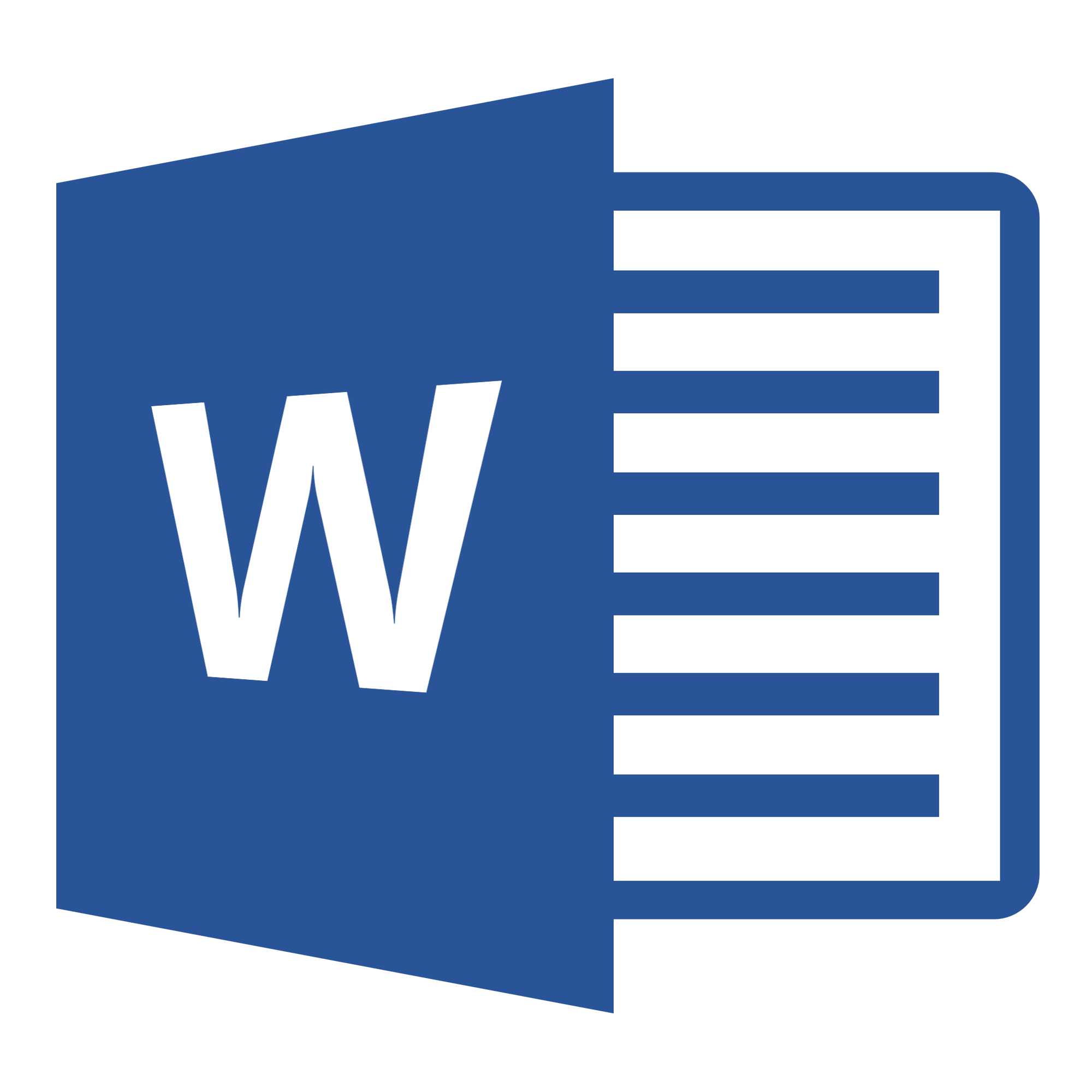 ‹#›
1
2
G-1
插入封面頁
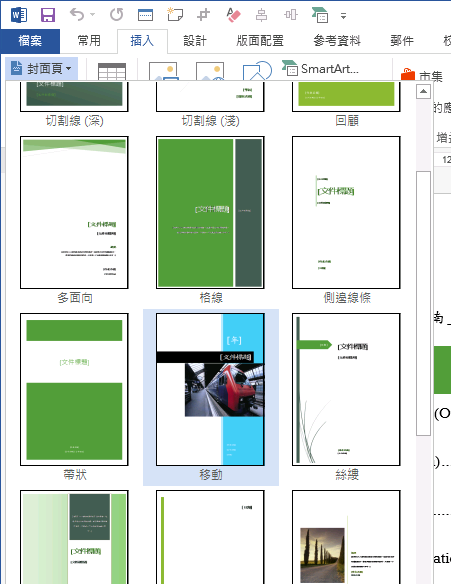 索引標籤 插入
封面頁
移動
3
‹#›
G-2
修改封面頁
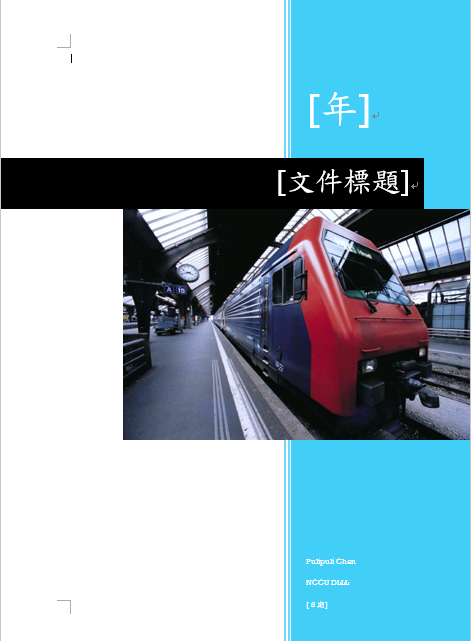 [文件標題] 改成 「WHO高齡友善城市指南」摘要
字型大小縮小為28
作者 改成 你的名字公司 改為 學號日期 設為 今天
年 設為 今年
3
1
2
‹#›
G-3
變更圖片
圖片上按滑鼠右鍵
變更圖片
插入圖片 > 從檔案
選擇 7-G 封面頁圖片.jpg 
插入
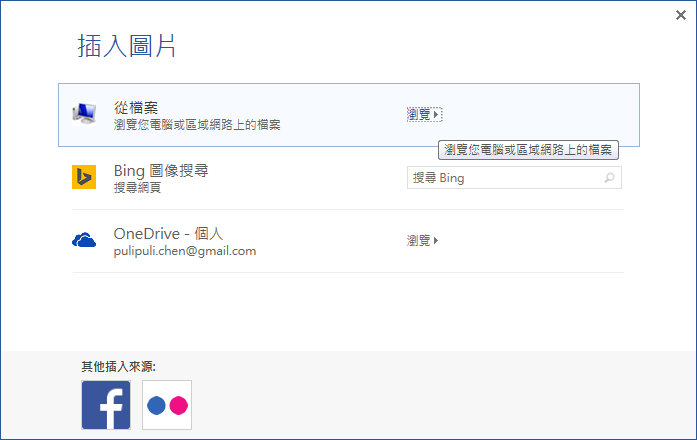 3
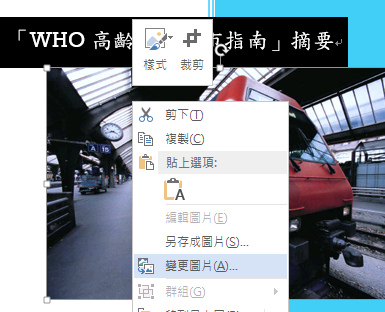 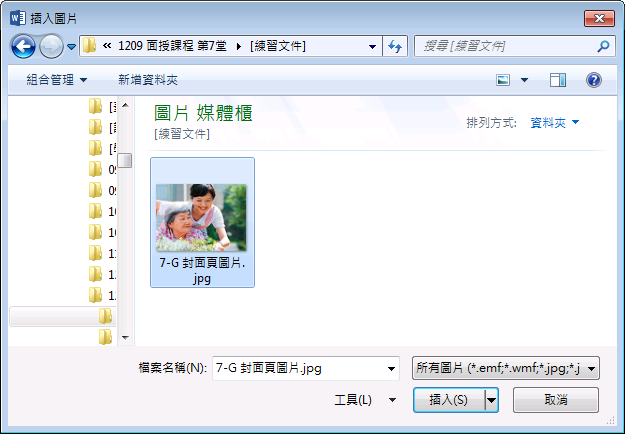 1
4
5
2
‹#›
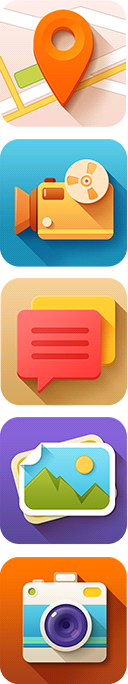 開放式課程MOOCs 磨課師介紹
電子書製作
投影片製作
電腦操作影片製作
影片編輯
教材與自我評量的製作
104學年度下學期
預訂開課課程

數位教材製作實務
已調整
12/1~12/21
記得選課！
‹#›
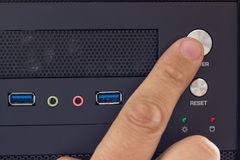 下課囉！
離開教室時請記得
把電腦關機
將椅子擺好
擦黑版
關冷氣、電風扇、關燈
下一堂面授課程：第8堂 12/23
‹#›